Supplementary Figure S1
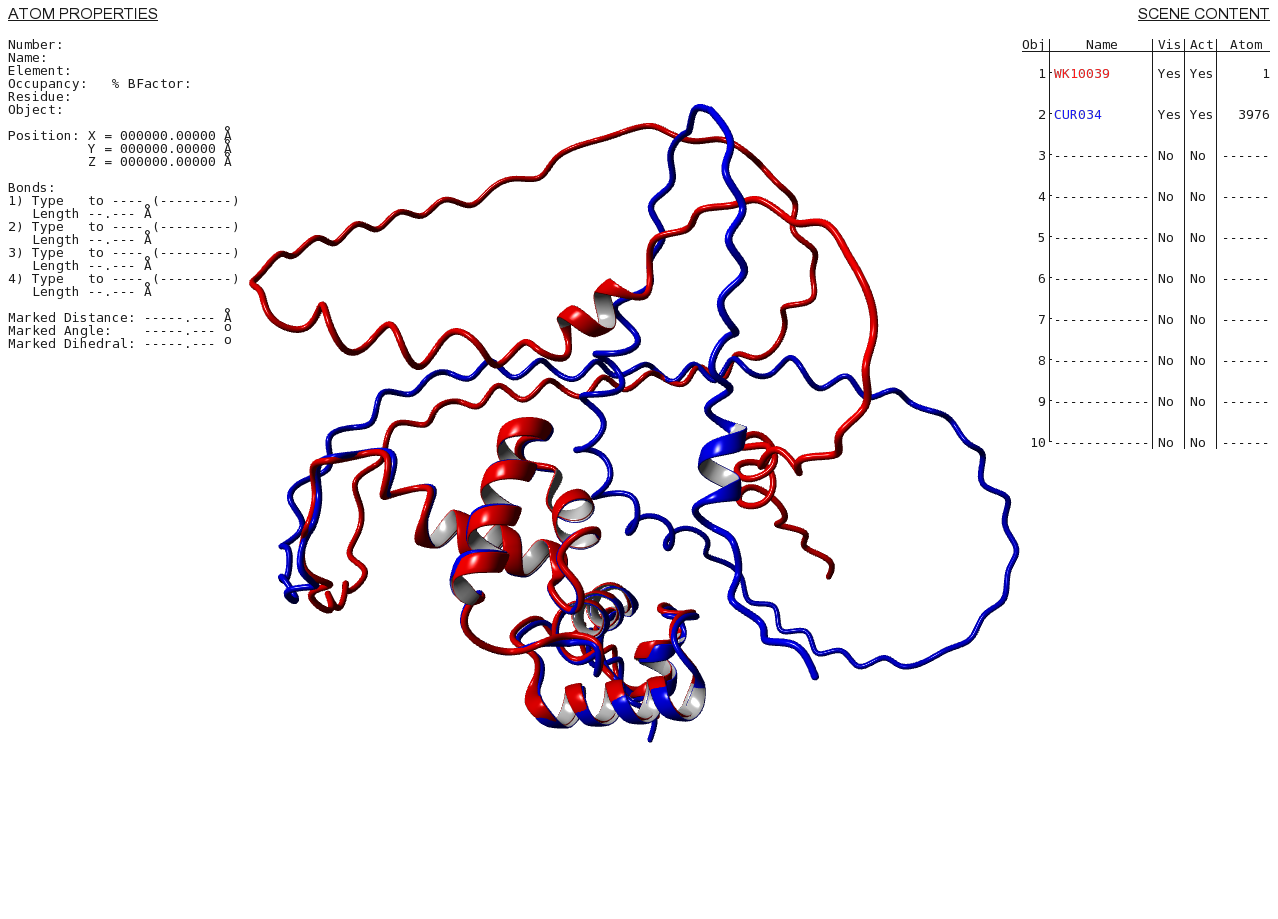 WK10039
CUR034
249
249
1
1
Figure S1. Structure comparison of WK10039 (nR radish, red line) and CUR034 (R radish, blue line) RsMYB1.1 proteins. The 3D structures of RsMYB1.1 proteins were predicted with AlphaFold DB (released on 2022.05.14), aligned using MMLigner, and viewed through YASARA. Numbers represent positions of amino acids
Supplementary Figure S2
+1
Promoter (~ 4 kb)
Identity
Insertion
Gene
Exon
100%
0%
Gene (R2.009390)
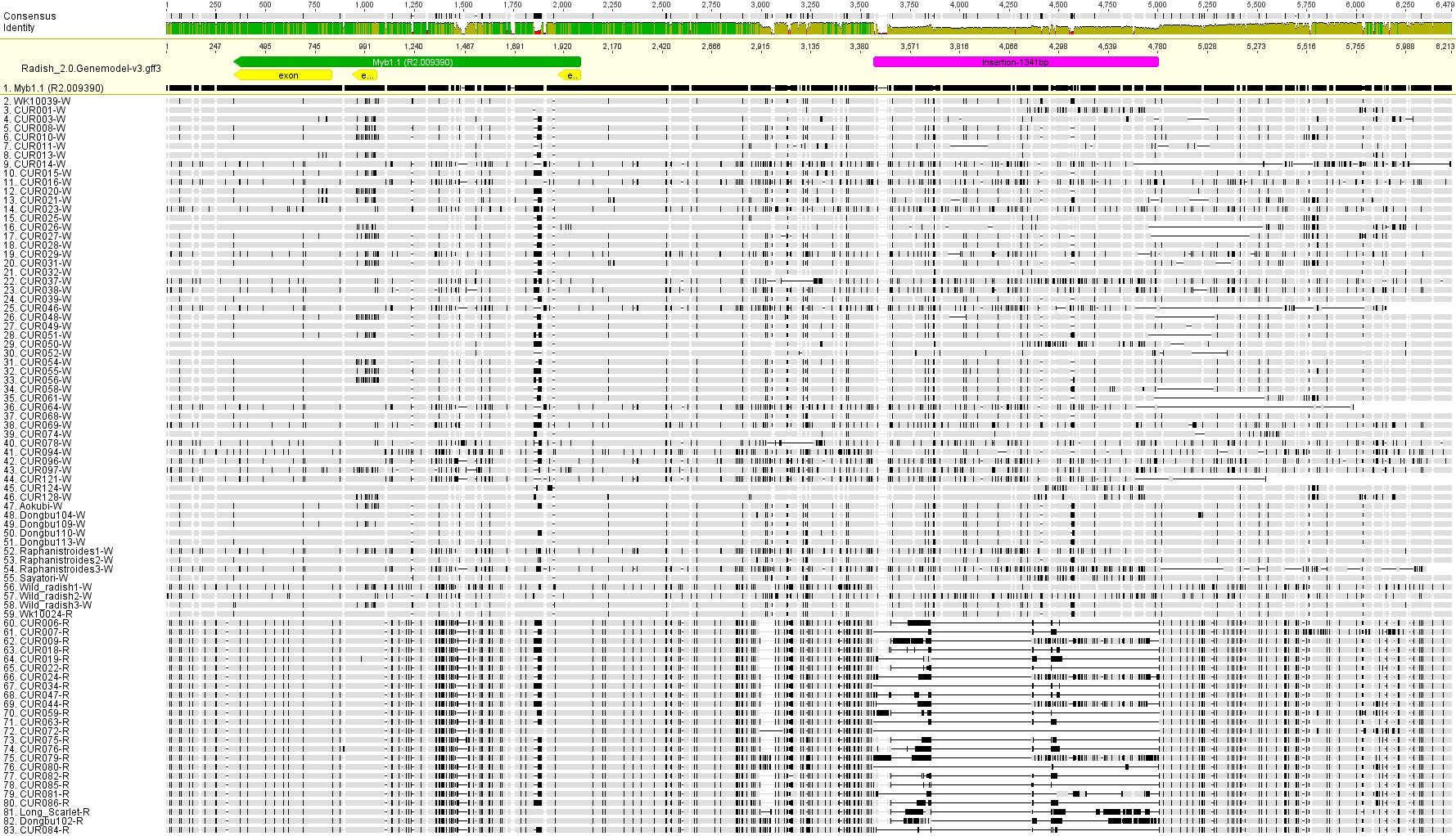 Insertion sequence
Exons
nR radishes
R radishes
InDel region
Figure S2. Multiple sequence alignment of RsMYB1.1 and its promoter region of 82 radish accessions. The sequence of each accession was assembled from the Illumina reads using Geneious Prime 2023 with the Rs2.0 assembly as the reference. SV in the promoter region caused by InDels is indicated.
Supplementary Figure S3
Identity
Insertion
Gene
Exon
100%
0%
Promoter (~5.5 kb)
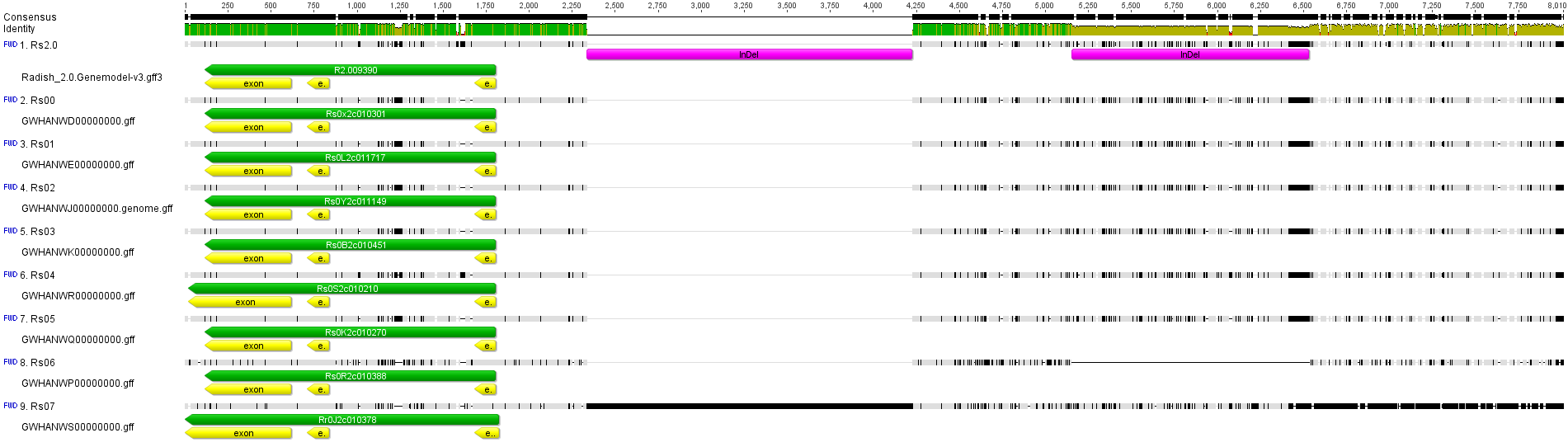 Genome Assembly
Rs2.0 (R. sativus cv. WK10039)w
Rs00 (R. sativus var. longipinatus)w
Rs01 (R. sativus var. caudatus)w
Rs02 (R. sativus var. oleiformis)w
Rs03 (R. sativus var. niger)b
Rs04 (R. sativus var. longipinatus)w
Rs05 (R. sativus var. longipinatus)w
Rs06 (R. sativus var. radicula)r
InDel region
InDel region
Rs07 (R. sativus var. raphanistroides)w
Figure S3. Comparison of RsMYB1.1 and its promoter region in the reference genome assemblies of Cho et al. (2022) and Zhang et al. (2021). In the promoter region, all of the non-red-skinned radishes had insertion sequences whereas the red-skinned radish (R06) had no insertion. Superscripts represent taproot skin color: w, white; b, black; r, red.
Supplementary Figure S4
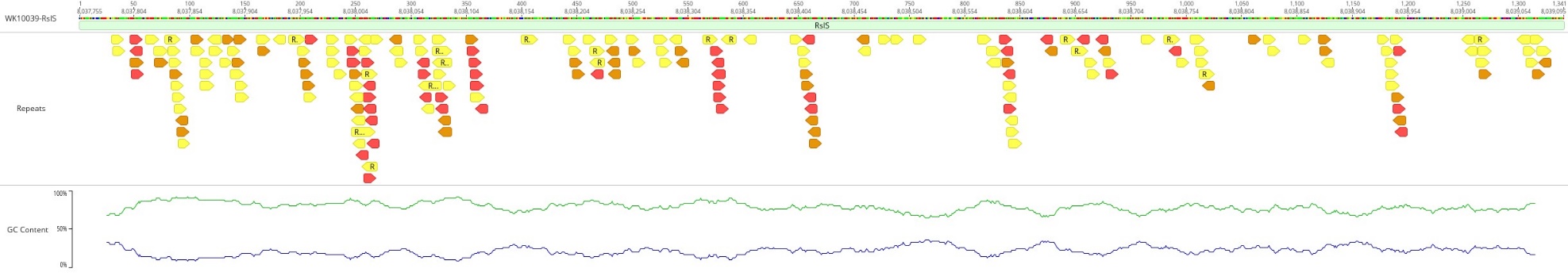 WK10039-RsIS
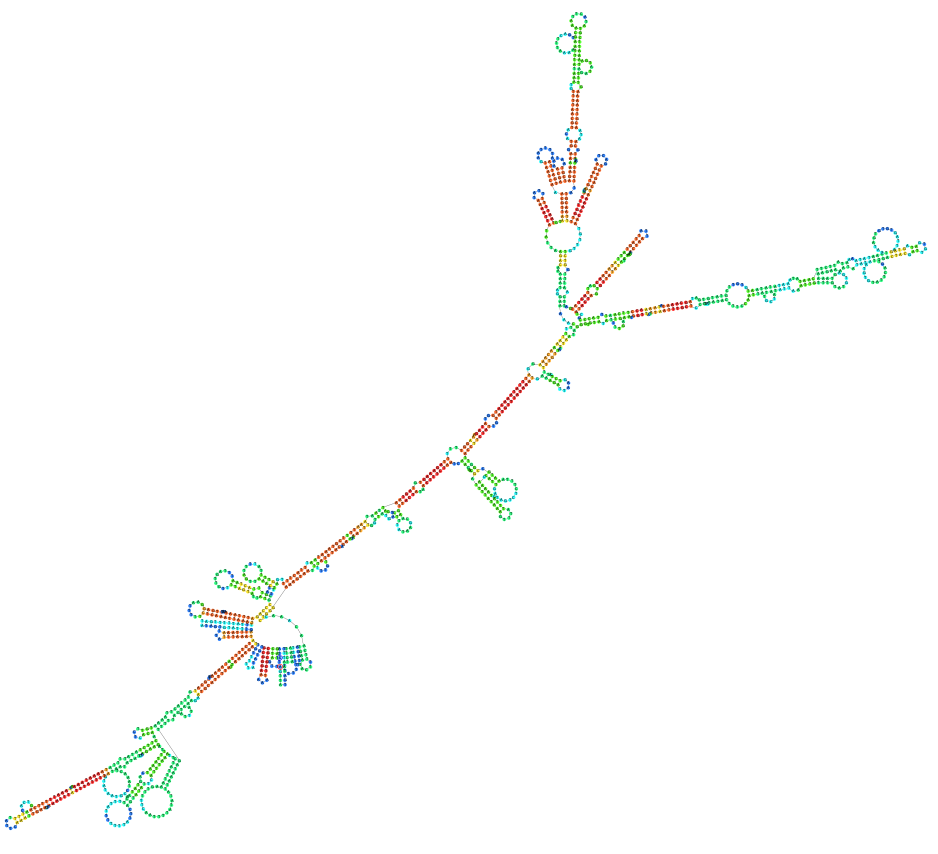 Repeat units
DNA fold
AT Content
GC Content
Figure S4. Repeat units, AT and GC contents, and secondary-structure model of the RsIS.
Supplementary Figure S5
WK10039
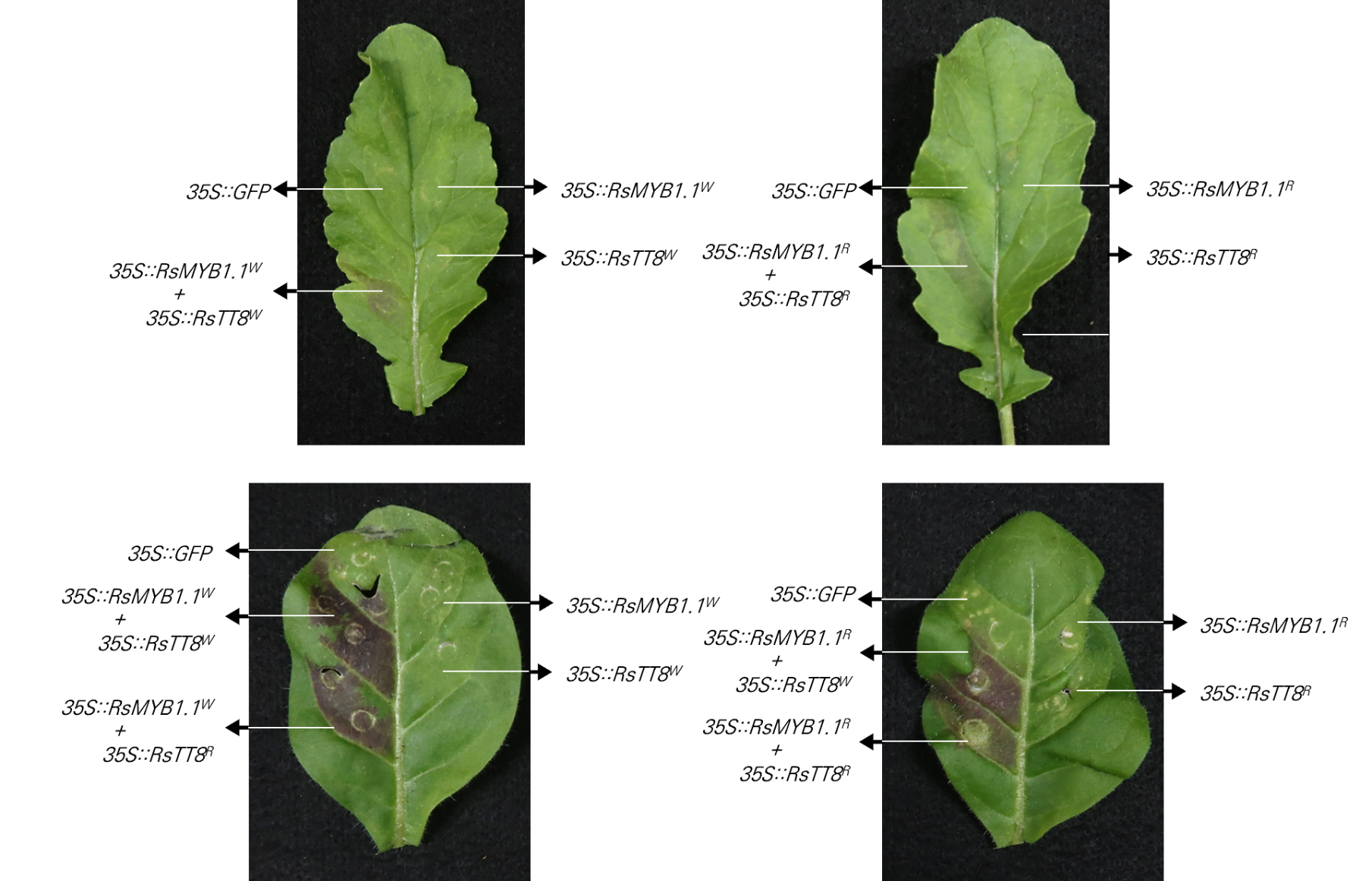 35S::RsMYB1.1R
35S::RsMYB1.1nR
35S::GFP
35S::GFP
35S::RsMYB1.1R
+
35S::RsTT8R
35S::RsTT8R
35S::RsTT8nR
35S::RsMYB1.1nR
+
35S::RsTT8nR
N. tabacum
35S::GFP
35S::GFP
35S::RsMYB1.1nR
+
35S::RsTT8nR
35S::RsMYB1.1nR
35S::RsMYB1.1R
35S::RsMYB1.1R
+
35S::RsTT8nR
35S::RsTT8nR
35S::RsTT8R
35S::RsMYB1.1nR
+
35S::RsTT8R
35S::RsMYB1.1R
+
35S::RsTT8R
Figure S5. Transient expression of RsMYB1.1 and RsTT8 in radish and tobacco leaves. RsMYB1.1 and RsTT8 of WK10039 (nR) and CUR034 (R) under the control of 35S promoter were expressed individually or coexpressed in WK10039 (upper panel) and N. tabacum (lower panel) leaves. Photographs were obtained 5 days after Agrobacterium infiltration.
Supplementary Figure S6
Rsa10034073
100
RsMYB1.4
100
R7.017240
Rsa10033919
80
RsMYB1.3
Rsa10008423
RsMYB1.1
100
R2.009390
Rsa10042324
RsMYB1.2
100
R5.050880
AtPAP1
0.050
Figure S6. Neighbor-joining tree of RsMYB1 paralogs and their A. thaliana ortholog AtPAP1. Bootstrap analysis was performed with 1000 replications. Scale bar, 0.05 nucleotide substitutions per site.